Figure 4 Association expressed as odds ratio (95% confidence interval) between occupation- and leisure-time-related PA ...
Eur Heart J, Volume 33, Issue 4, February 2012, Pages 452–466, https://doi.org/10.1093/eurheartj/ehr432
The content of this slide may be subject to copyright: please see the slide notes for details.
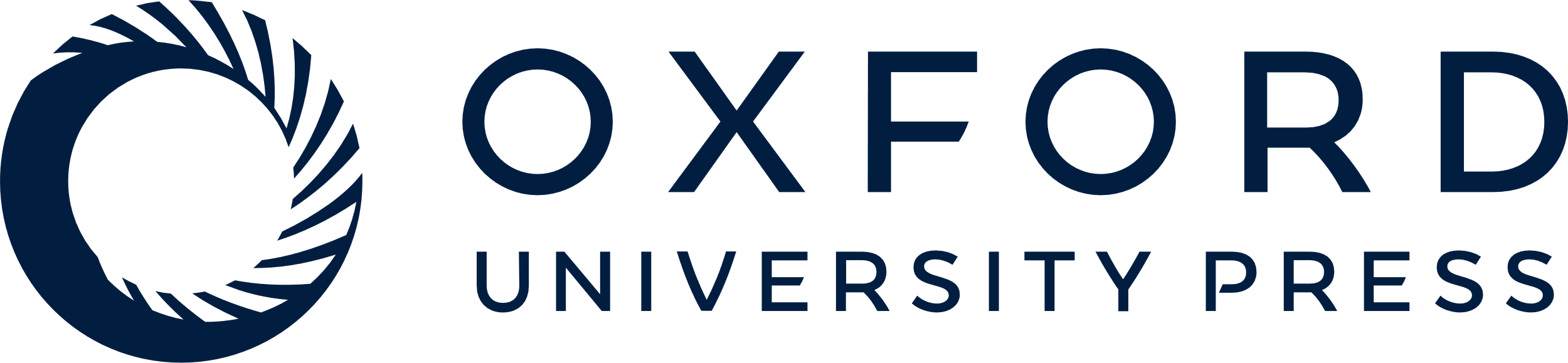 [Speaker Notes: Figure 4 Association expressed as odds ratio (95% confidence interval) between occupation- and leisure-time-related PA and risk of myocardial infarction in males and females, with different adjustment models.


Unless provided in the caption above, the following copyright applies to the content of this slide: Published on behalf of the European Society of Cardiology. All rights reserved. © The Author 2012. For permissions please email: journals.permissions@oup.com]